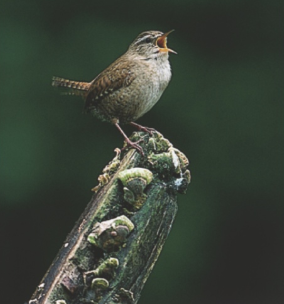 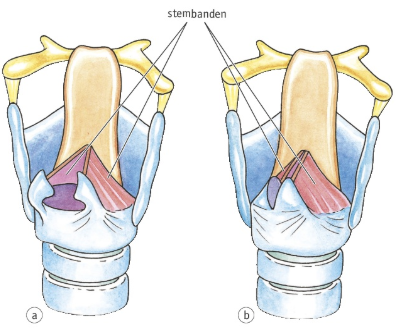 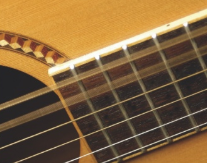 Hoofdstuk 7Geluid
7.1 Geluid maken
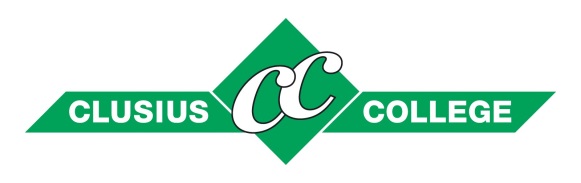 Hoofdstuk 7: Geluid
Geluid:
Hoe wordt het gemaakt?
Hoe kan het worden opgevangen?
Hoe komt het van de ene naar de andere plaats?
Wat kan worden gedaantegen geluidshinder?
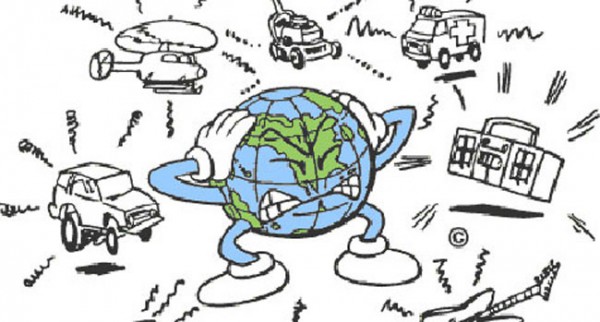 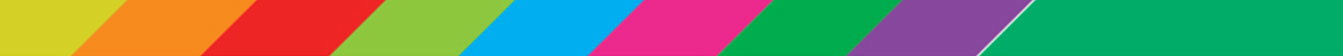 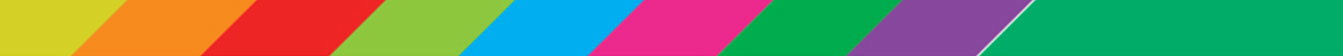 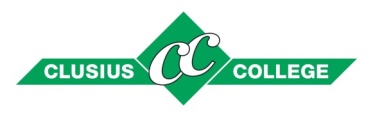 §7.1 Geluid maken
Doelen:
Je kunt uitleggen wat een geluid-bron is
Je kunt verklaren op welke manier je stem, een gitaar en een stemvork geluid maken
Je kunt de onderdelen van een stemvork benoemen en uitleggen waar deze voor dienen
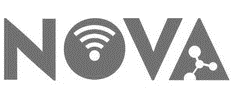 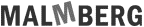 7.1 Geluid maken
Geluid-bronnen
Alles wat geluid maakt  geluid-bron
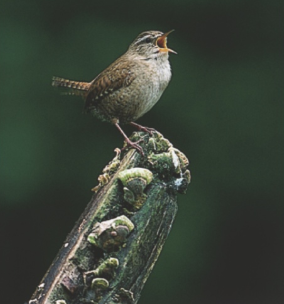 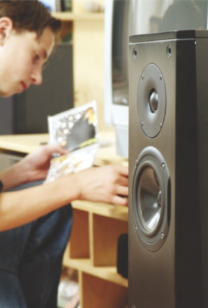 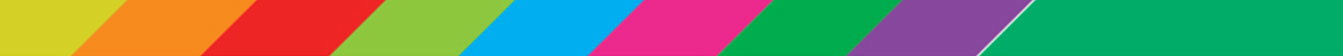 7.1 Geluid maken
Geluid-bronnen
Veel geluid-bronnen zijn door mensen gemaakt
Muziekinstrumenten, machines en luidsprekers

Andere geluid-bronnen hoor je in de natuur
Fluitende vogels, ruisende zee, rommelende donder
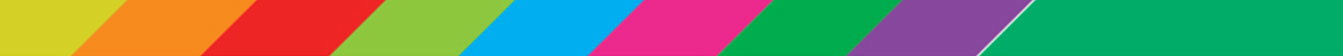 7.1 Geluid maken
Je stem als geluid-bron
Geluid maken met je mond:
Ssss: lucht langs je tong blazen
Ffff: lucht langs je lippen blazen
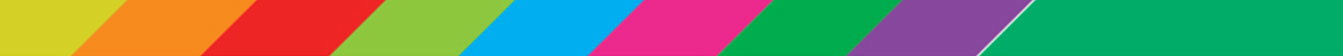 7.1 Geluid maken
Je stem als geluid-bron
Andere geluiden maken met je stembanden:
Klanken zoals aaa, eee en ooo

Stembanden gaan heelsnel open en dicht als jegeluid maakt
Je stembanden trillen
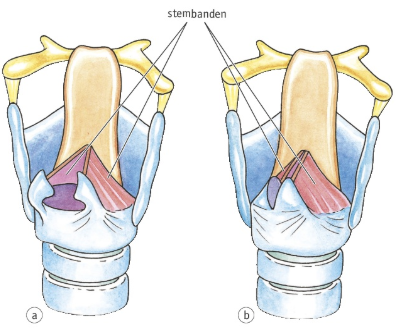 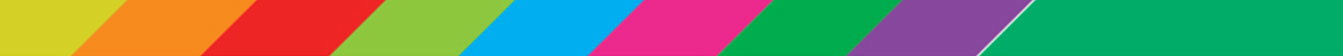 7.1 Geluid maken
Andere geluid-bronnen
Met je stem maak je geluid door je stembanden te laten trillen  andere geluid-bronnen maken ook geluid doortrillingen

Gitaar  trillende snaren
Drumstel  trillend trommelvel
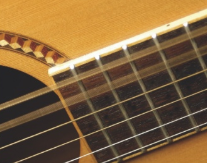 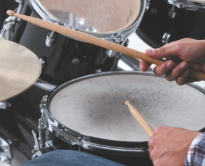 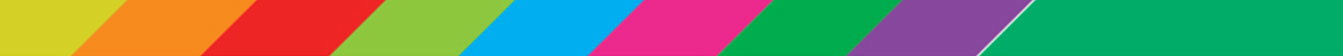 7.1 Geluid maken
De stemvork
Bij muzieklessen wordt soms een stemvork gebruikt  geeft altijd dezelfde toon

Begin-toon aangeven voor hetzingen
Piano-stemmer gebruikt eenstemvork om piano’s te stemmen
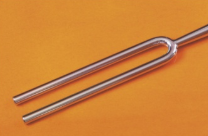 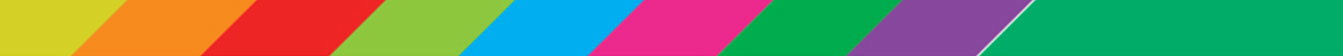 7.1 Geluid maken
De stemvork
Stemvork staat vaak op een klank-kast
Maakt het geluid harder

Voorbeelden van instrumentenmet klank-kast:
Gitaar
Drumstel
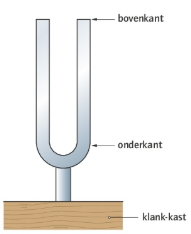 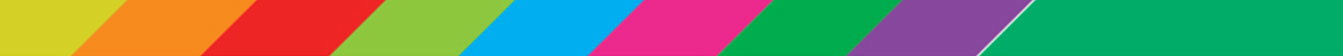 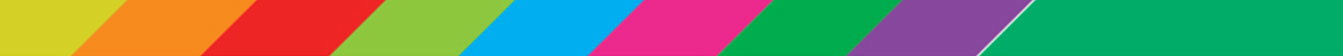